Bioinfo@INRA-ToulouseHelianthus annuus genome annotationHA412.v1.1.bronze.20141015 update
Sébastien Carrere1 Ludovic Legrand1, Jérôme Gouzy1 Erika Sallet1, Thomas Schiex2
1 Laboratoire des Interactions Plantes Microorganismes (LIPM) INRA/CNRS
 2 Unité de Biométrie et d’Intelligence Artificielle (UBIA) INRA
Summary
Genome annotation
The EuGene gene finder
Sunflower bronze annotation pipeline
Annotation summary

Web tools
Genome Browser
Annotation Browser
Sequence-based tools
January 2015 – Sebastien.Carrere@toulouse.inra.fr
Annotation of protein coding genes EuGene: an integrative gene finder
Integration of different types of evidences
protein similarities, evidences of transcription, etc.
Alternative splicing prediction
Combiner
Integrating predictions from other gene finders (e.g FGENESH)
Result in GFF3 format
Ensuring interoperability with a large number of software and databases (chado, gbrowse, jbrowse, apollo, etc..)
Availability
Open source software (Artistic License)
http://mulcyber.toulouse.inra.fr/projects/eugene/
Foissac S, Gouzy J, Rombauts S, Mathé C, Amselem J, Sterck L, Van de Peer Y, Rouzé P, Schiex T: Genome Annotation in Plants and Fungi: EuGène as a Model Platform. Current Bioinformatics 2008, 3:87-97.
January 2015 – Sebastien.Carrere@toulouse.inra.fr
Sunflower EuGene pipeline
January 2015 – Sebastien.Carrere@toulouse.inra.fr
Sunflower EuGene pipeline
Deal with the large amount of transposable elements
Reference database contains a lot of TE
Need to clean these databases before creating similarities evidences
TE and flanking genes were collapsed
Need to consider TE Regions as non coding regions
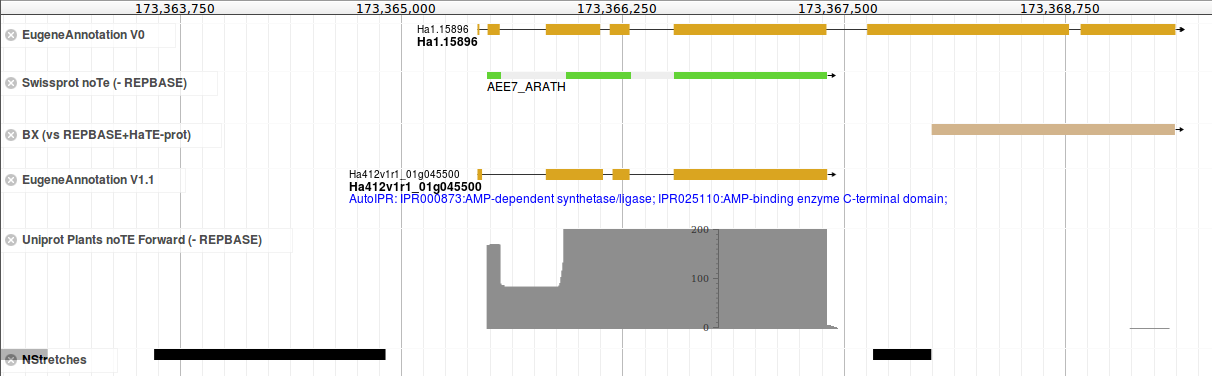 January 2015 – Sebastien.Carrere@toulouse.inra.fr
Sunflower EuGene pipeline
Deal with N stretches
 configure EuGene to allow gene prediction through 3kb gaps
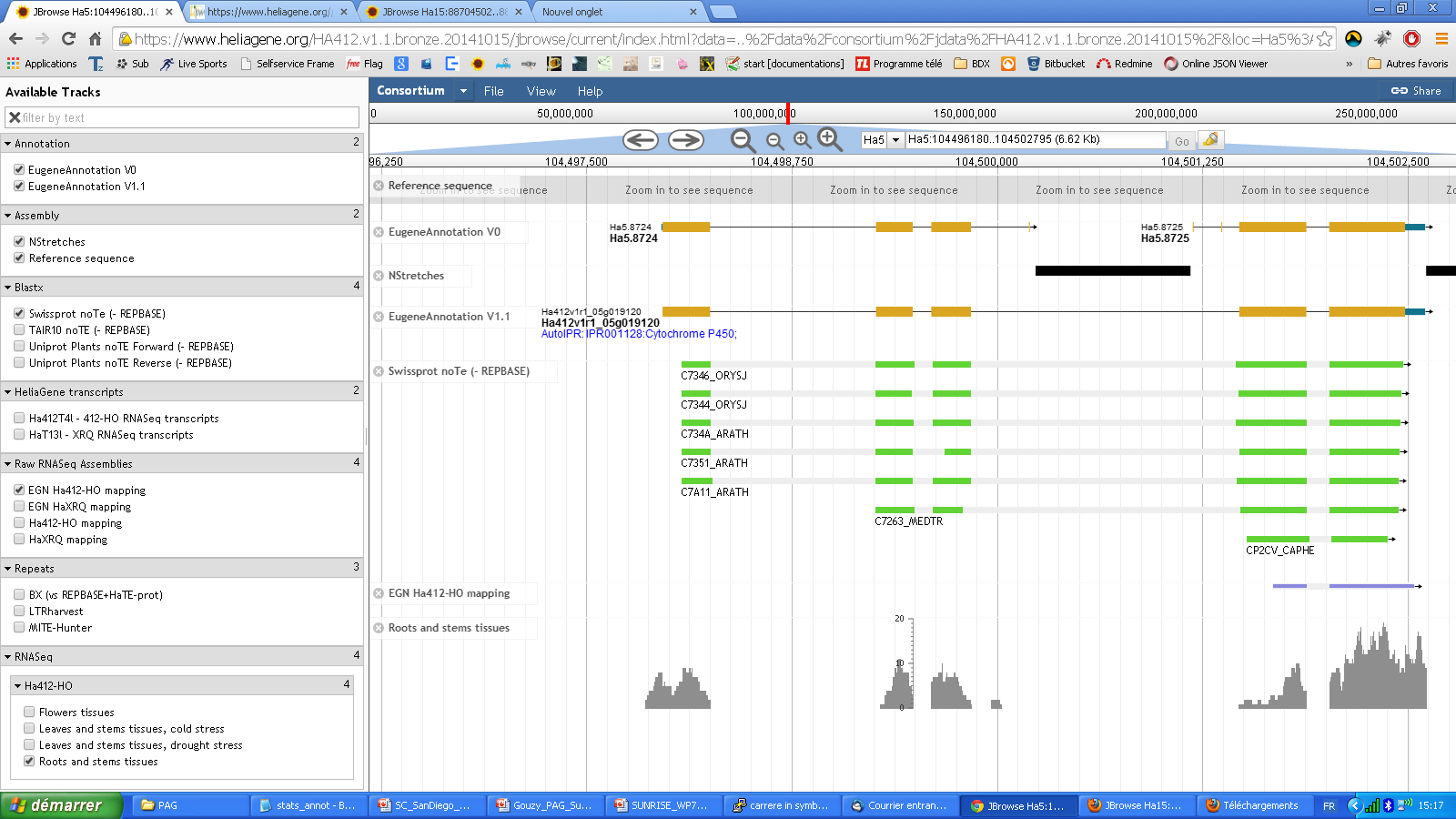 January 2015 – Sebastien.Carrere@toulouse.inra.fr
Annotation summary
94.33 % of HA412-HO EST are correctly mapped (~90% of XRQ ESTs)
 Gene space is covered
90935 protein coding genes
59817 with  Full Length Best Hits (spanning 60% of the length of the A. thaliana | SwissProt | Unitprot_plant protein) OR « EST/RNAseq assembly » support
39050  with EST support over 80% of the mRNA
13568  gene models correspond to full length A. thaliana proteins
Lettuce Genome Assembly, Structure and Annotation (Maria Jose Truco , PAG 2014): “Genome annotation of the assembled genome using three prediction pipelines postulated a set of 94,556 non-redundant gene models. From those, 41,000 high confidence gene models were identified […] that combines transcriptomic and prediction evidence.”

Nomenclature : Ha412v1r1_LGgXXXXXX
January 2015 – Sebastien.Carrere@toulouse.inra.fr
Web Tools
https://www.heliagene.org/HA412.v1.1.bronze.20141015/ 
Login / password: see consortium
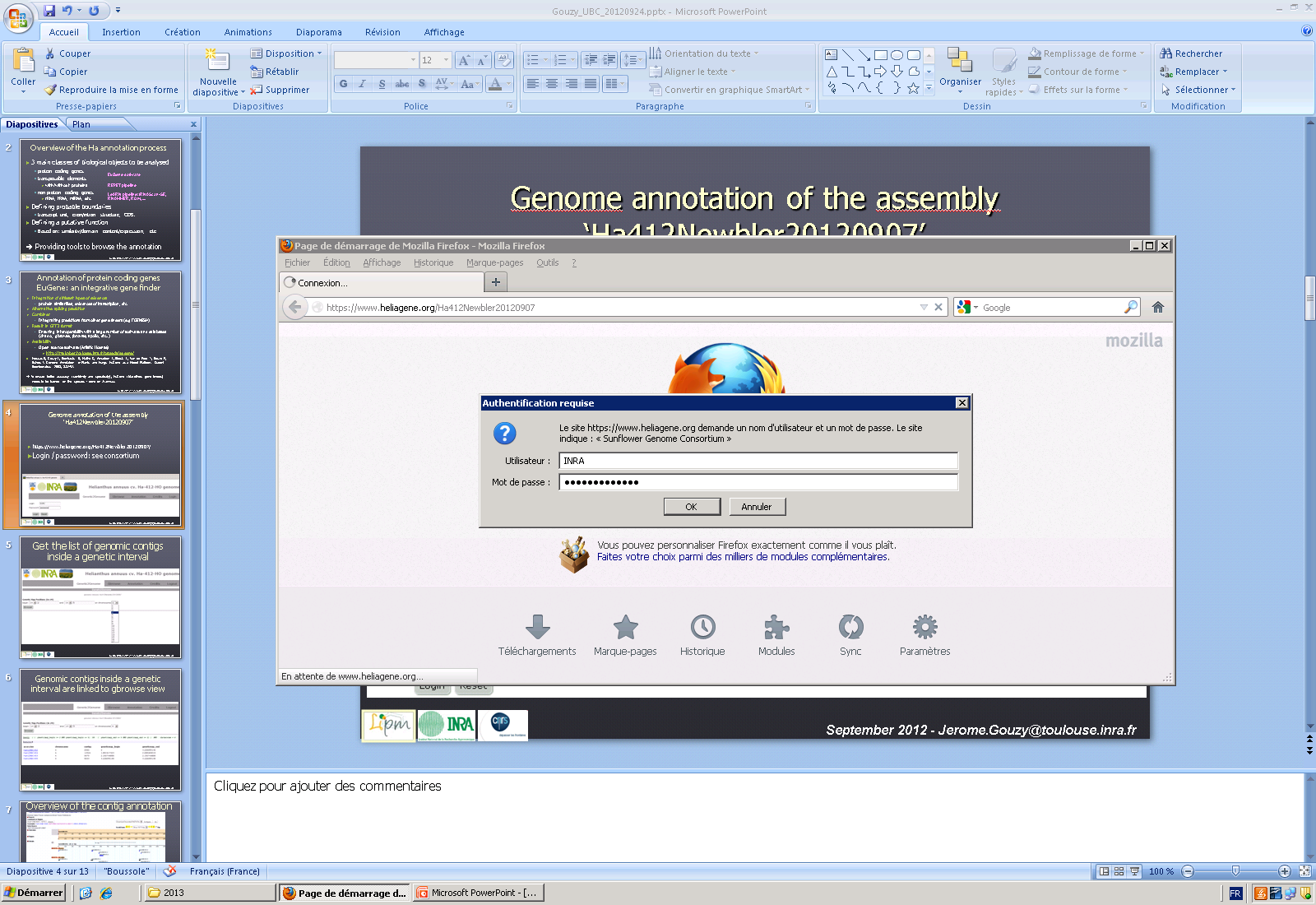 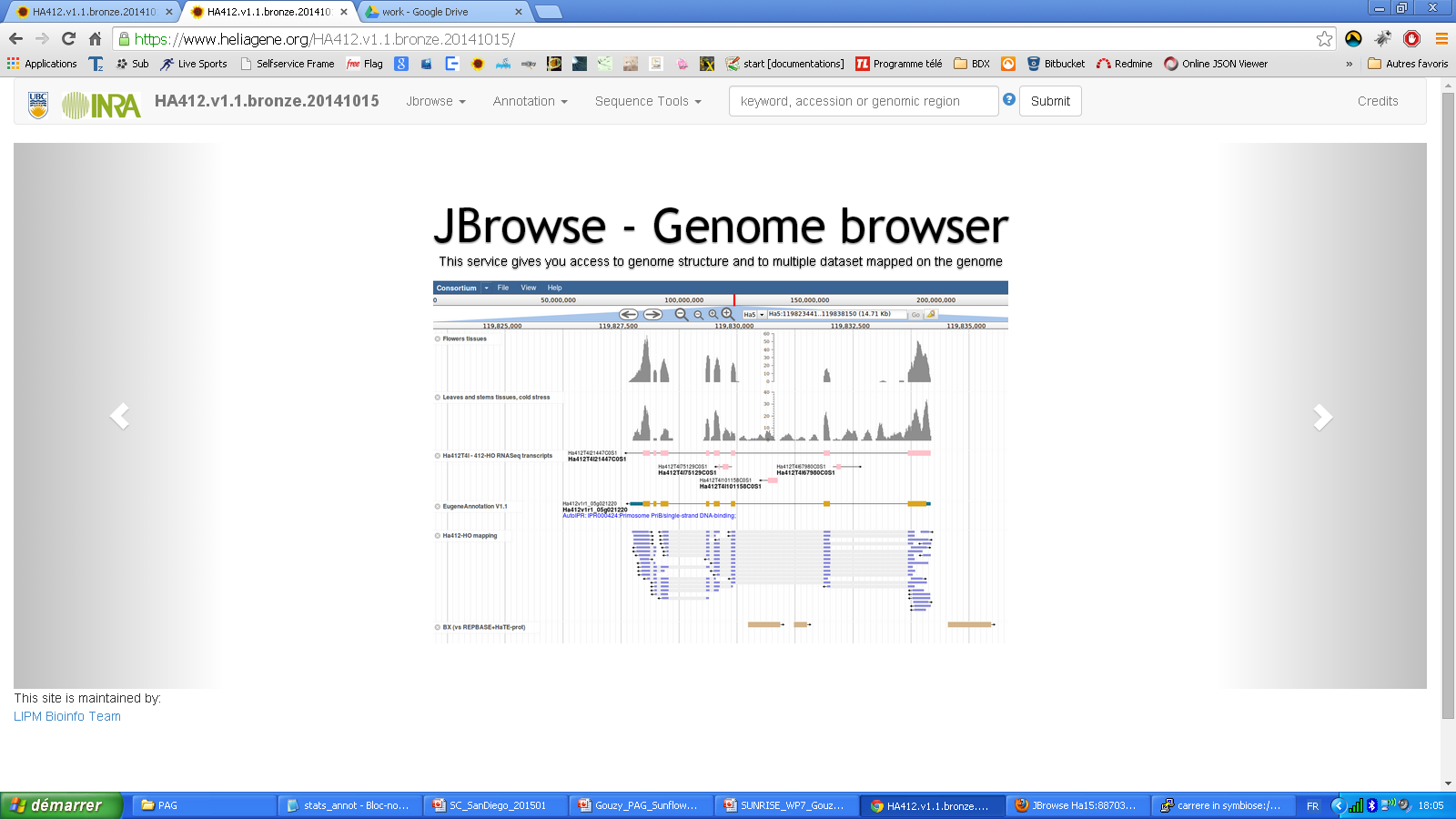 January 2015 – Sebastien.Carrere@toulouse.inra.fr
Genome Browser
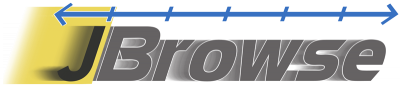 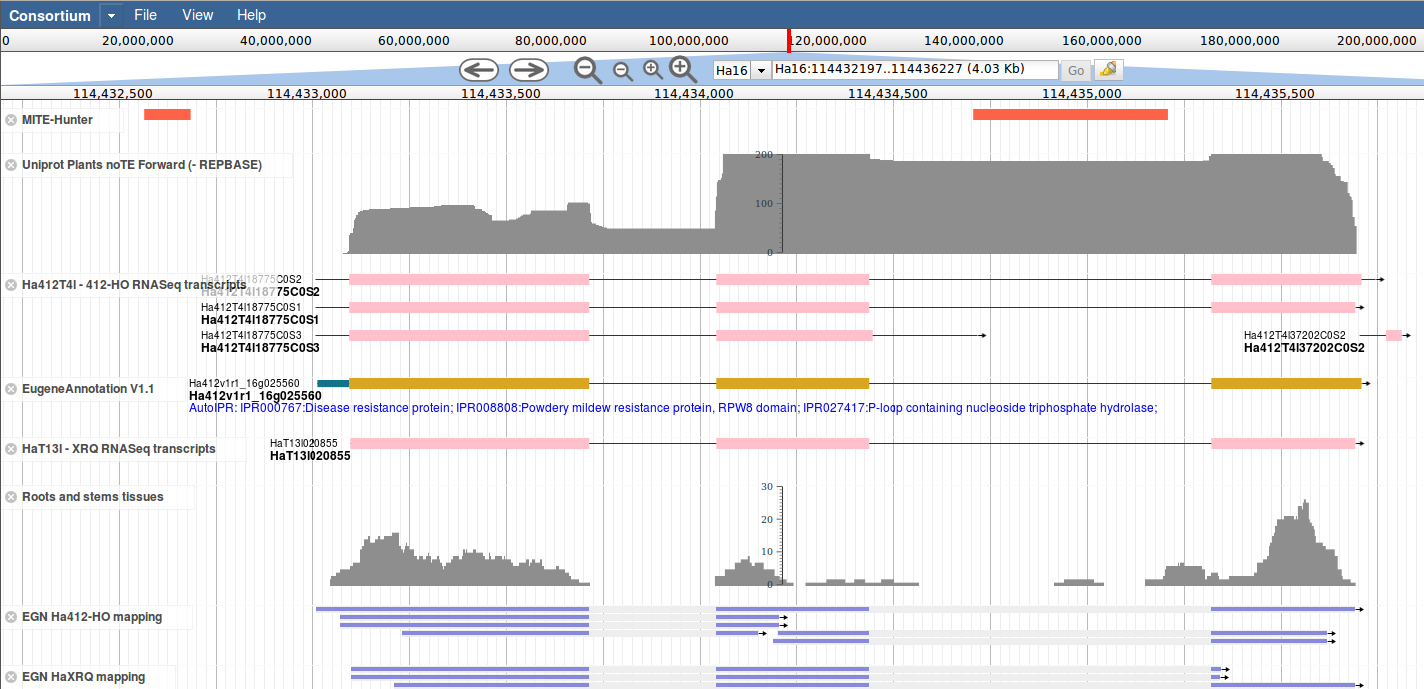 Available tracks
Assembly 
Gene Models (v0 and v1.1)
Protein similarities
TE predictions (MITE, LTR, BlastX)
Ha412-HO RNA-seq libraries mapping
Transcript alignments
Query with
Genomic Region 
Gene locus tags
Transcripts accessions
HaT13l or Ha412T4l
January 2015 – Sebastien.Carrere@toulouse.inra.fr
Contextual menusLinked resources
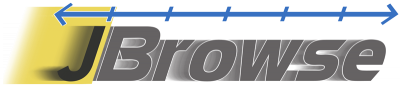 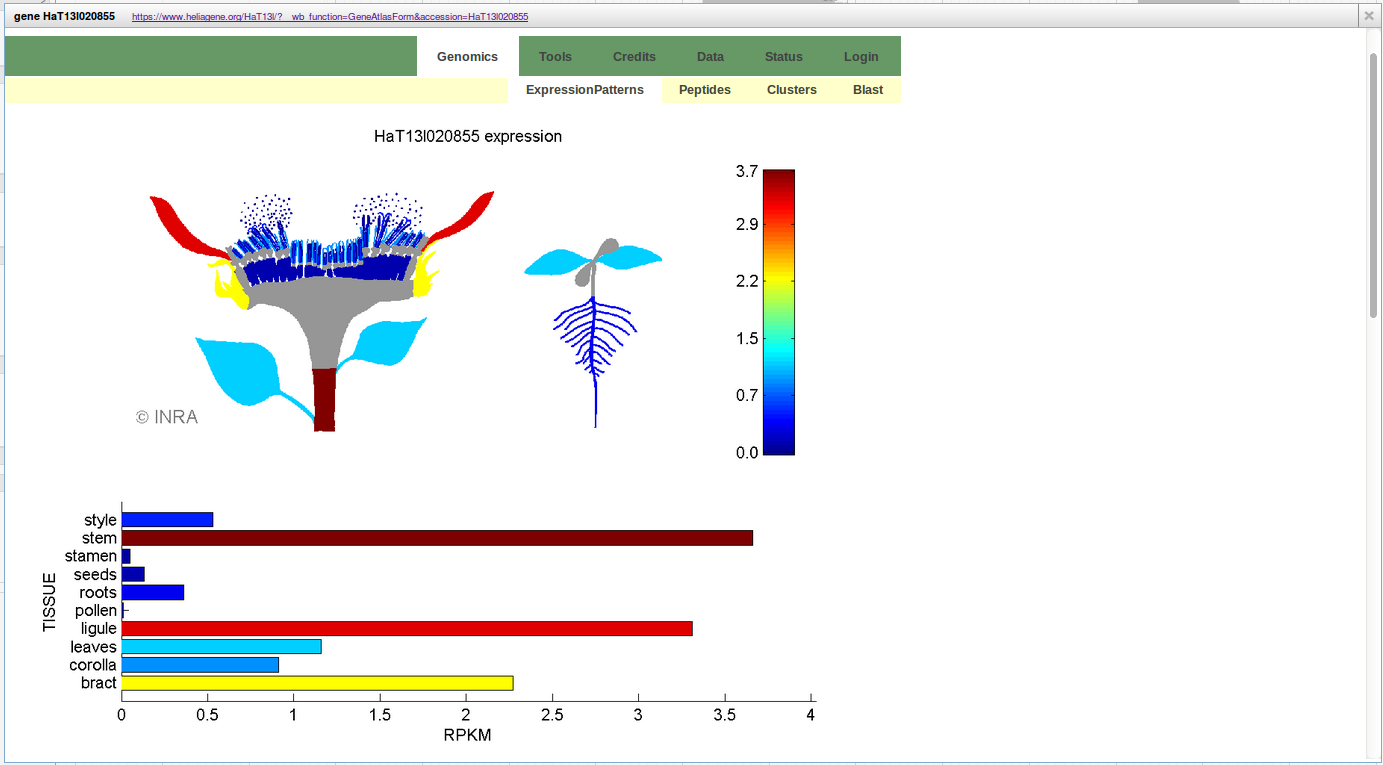 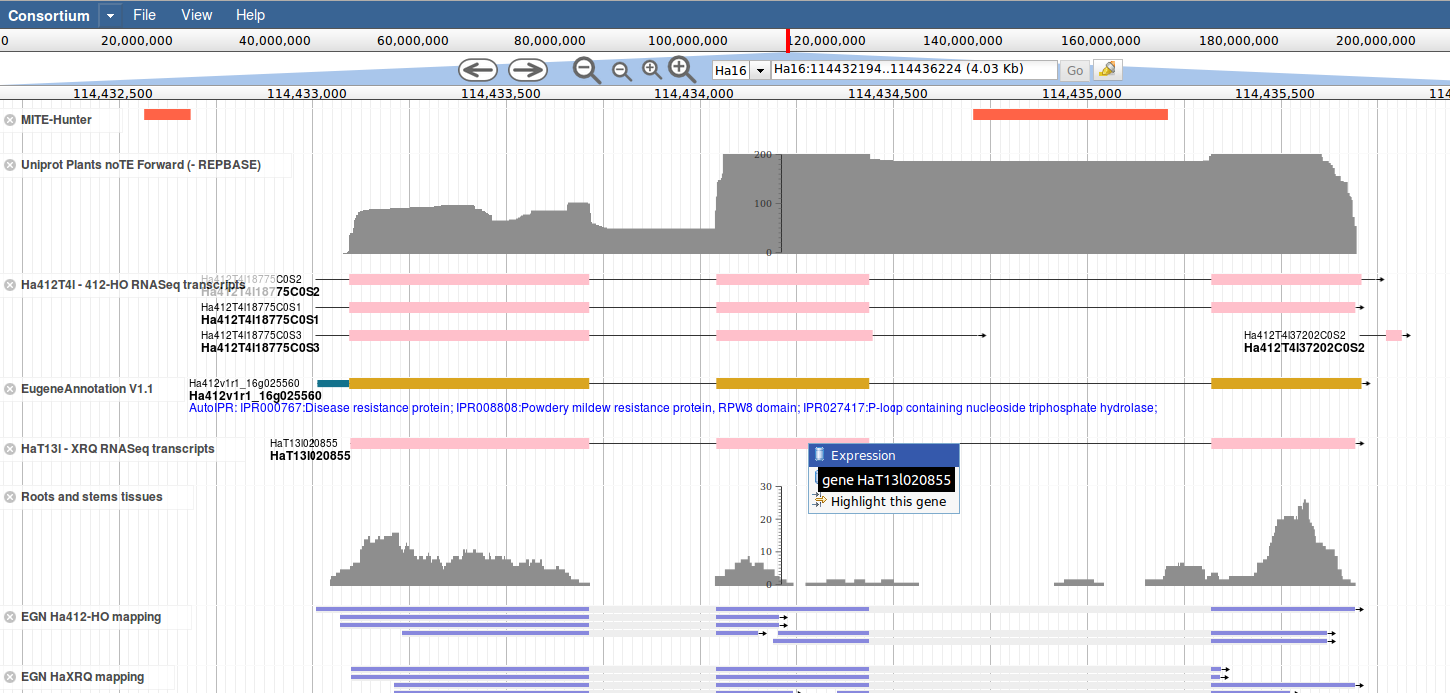 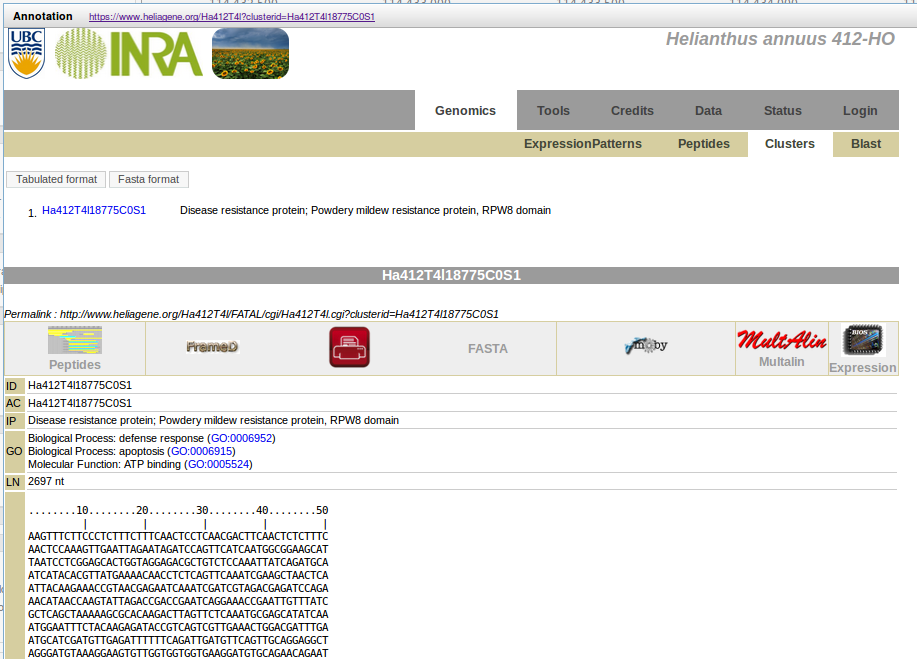 January 2015 – Sebastien.Carrere@toulouse.inra.fr
Contextual menusLinked resources
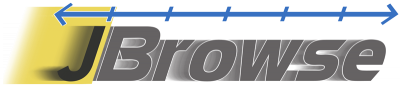 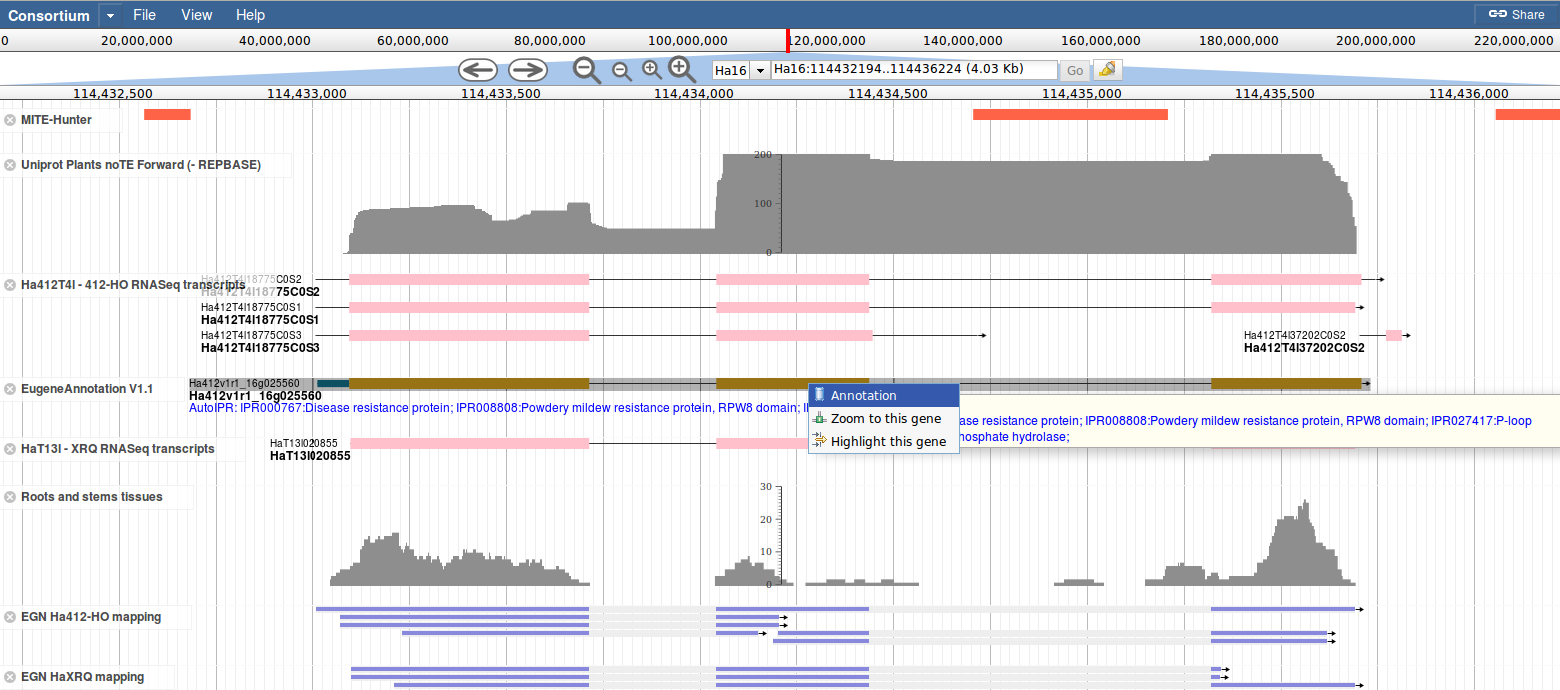 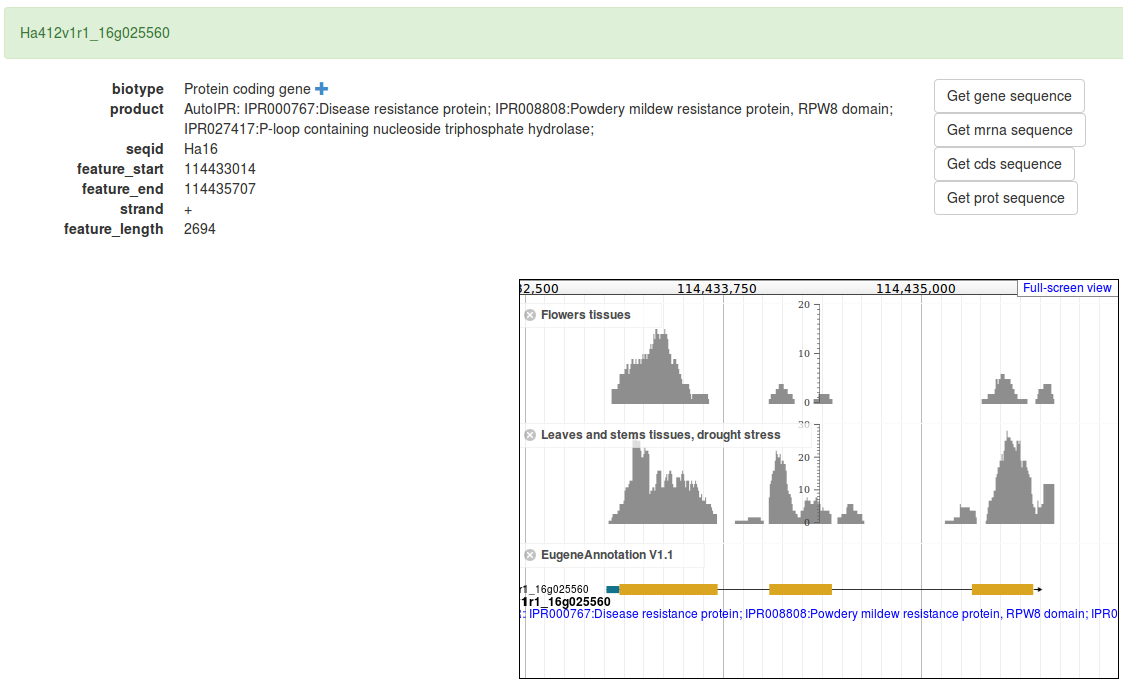 January 2015 – Sebastien.Carrere@toulouse.inra.fr
Annotation Browser
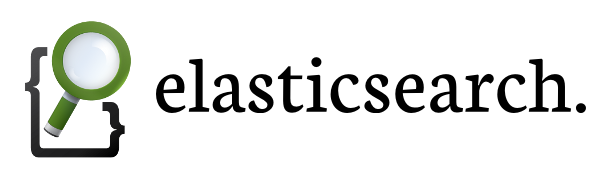 Pre-computed analysis to speed up annotation mining
Full-text search through
Automatic functionnal annotation (InterPro based) 
Blast hits accessions / descriptions (Blastp vs. Uniprot-Plants, B. dystachyon, A. thaliana)
InterPro hits accessions (GO terms, database accessions – PFAM, InterPro terms)
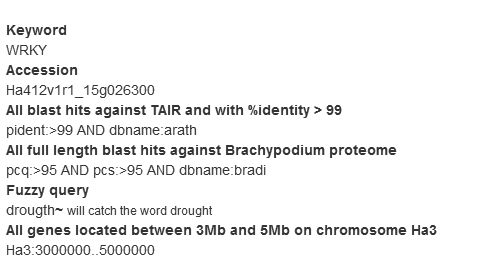 Exact match
Partial match
Complex queries
Region search
January 2015 – Sebastien.Carrere@toulouse.inra.fr
Annotation Sheet
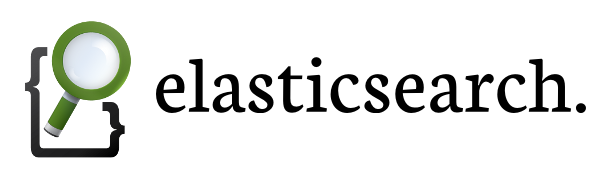 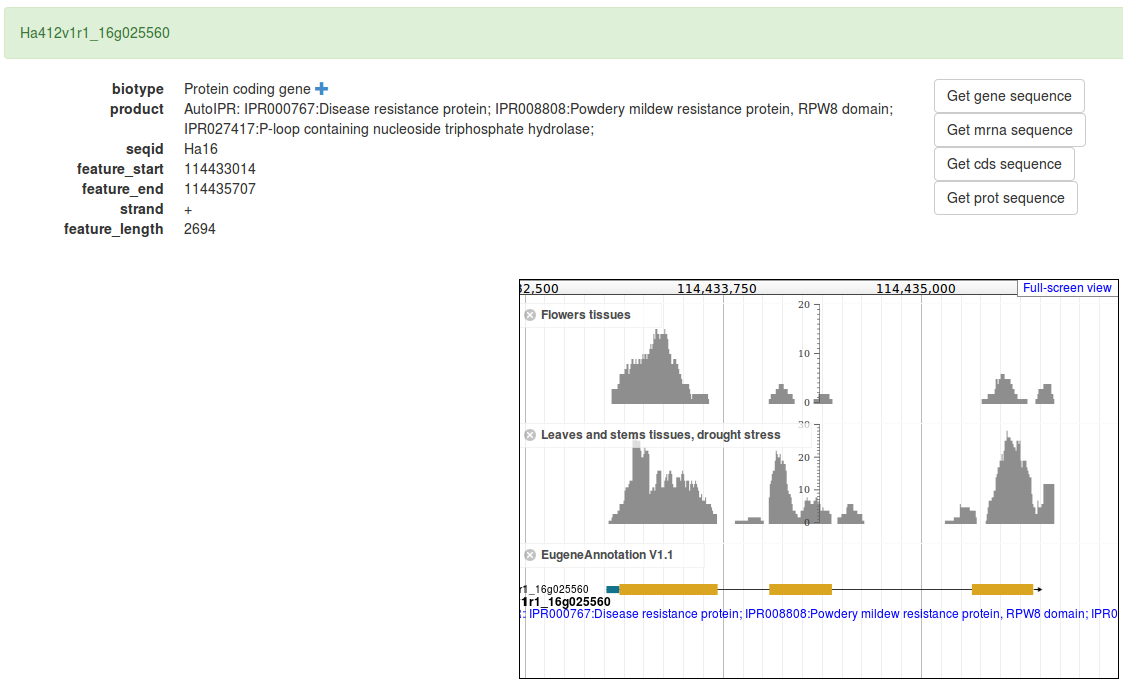 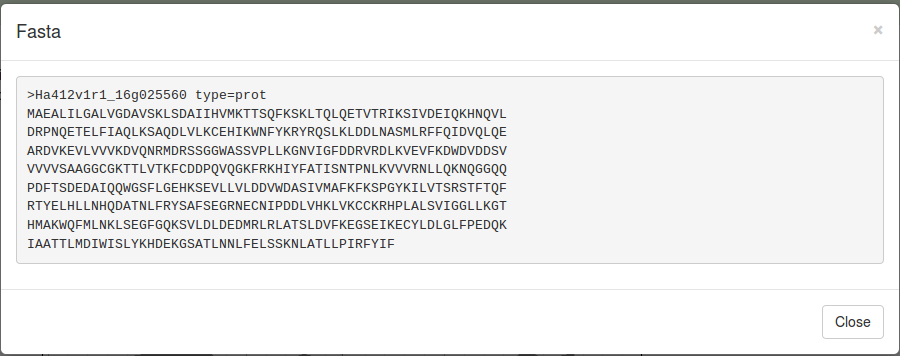 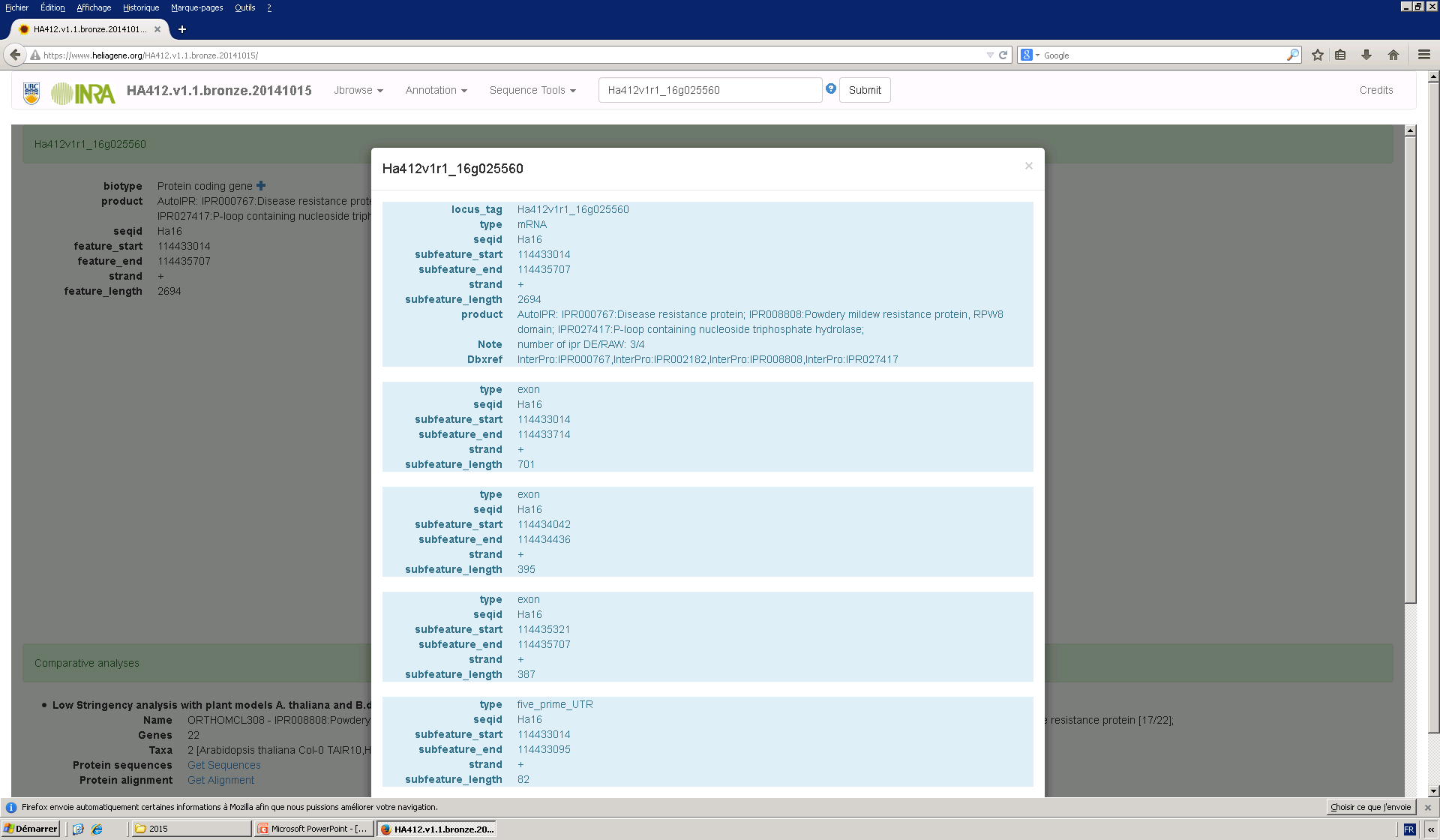 January 2015 – Sebastien.Carrere@toulouse.inra.fr
Annotation SheetPre-computed protein families
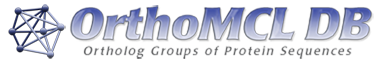 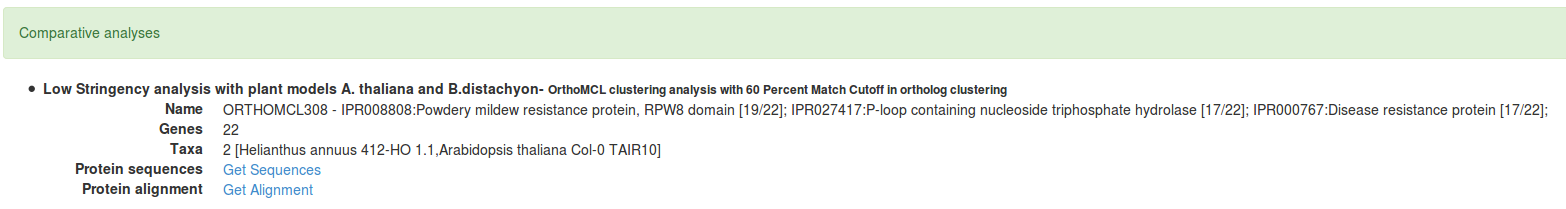 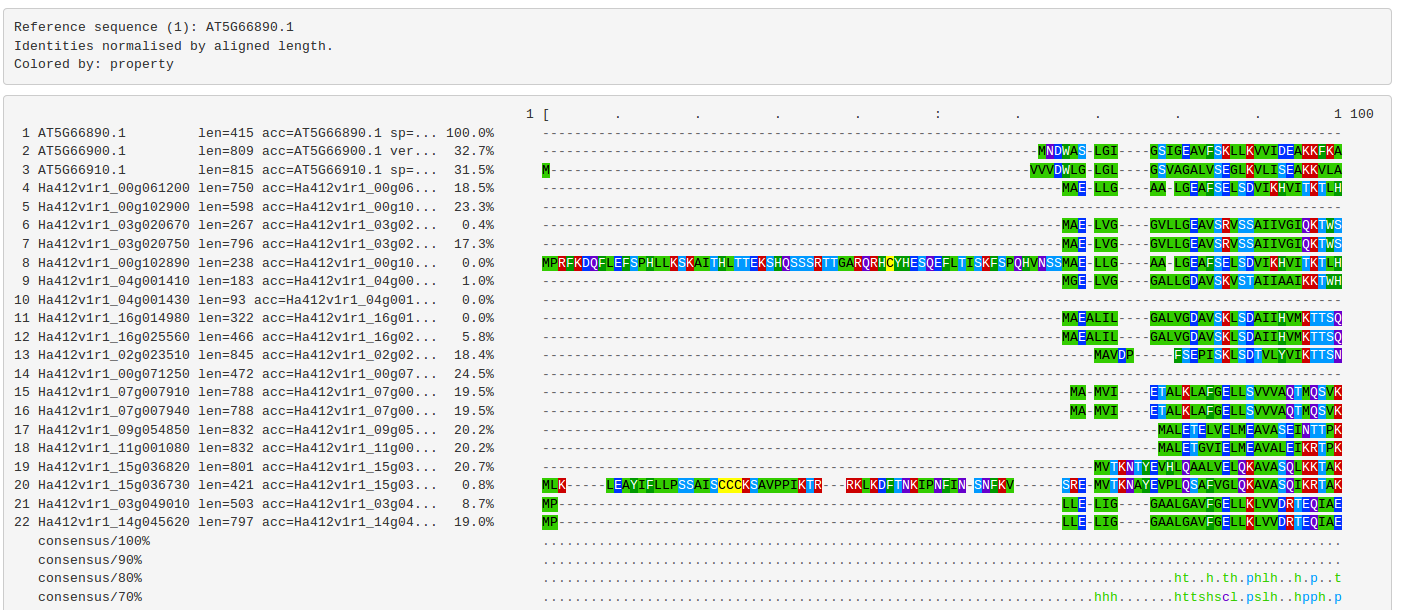 January 2015 – Sebastien.Carrere@toulouse.inra.fr
Annotation SheetPre-computed blast results
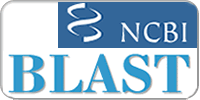 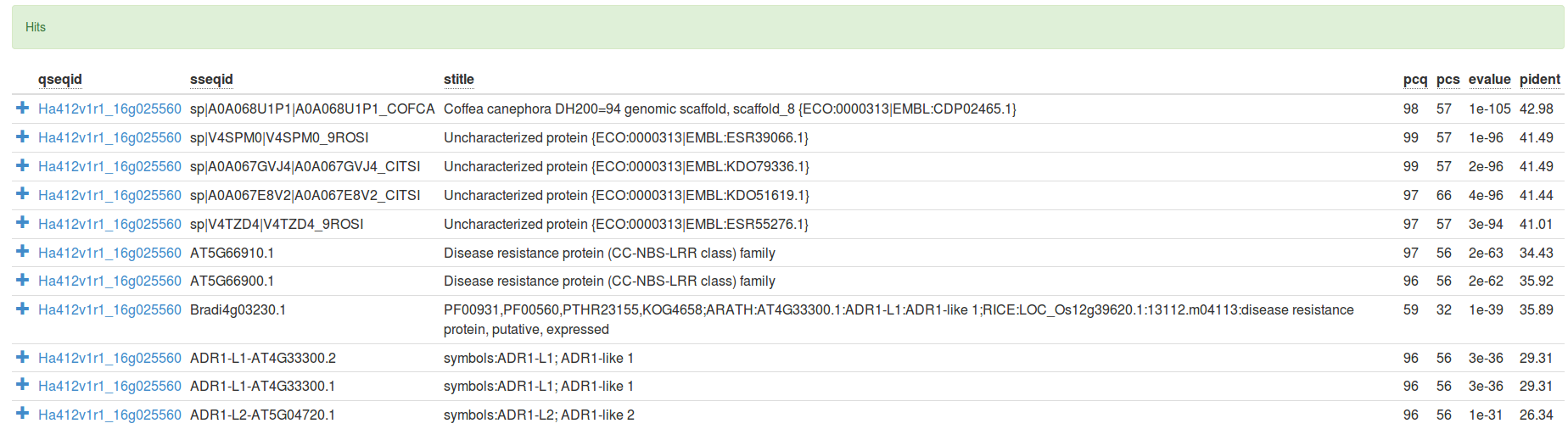 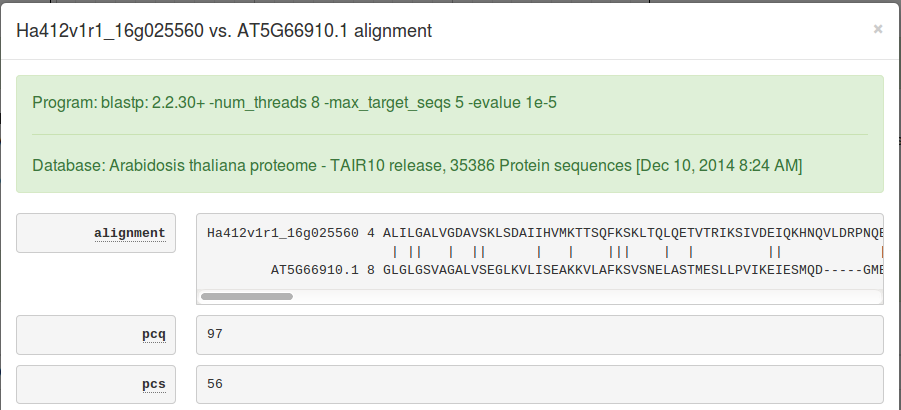 5 best hits with e-value < 1e-5 against
A. thaliana TAIR10
B. distachyon proteome
Uniprot-Plants
January 2015 – Sebastien.Carrere@toulouse.inra.fr
Annotation SheetPre-computed  InterPro results
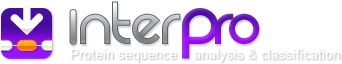 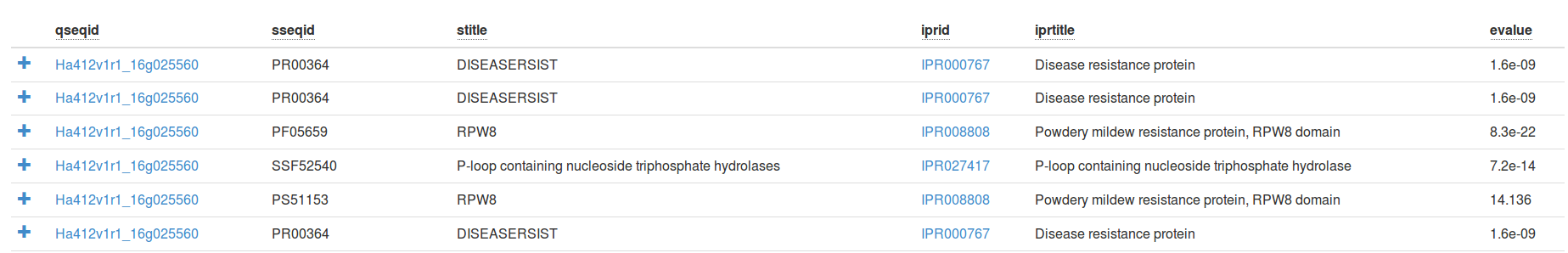 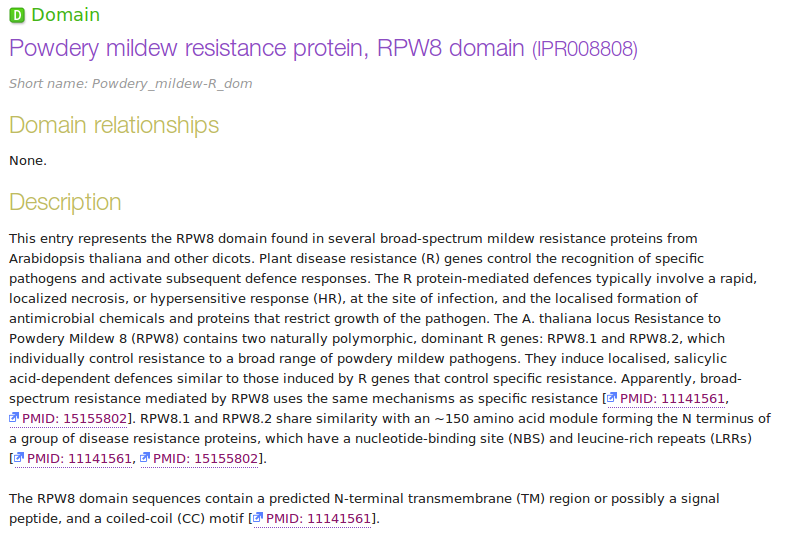 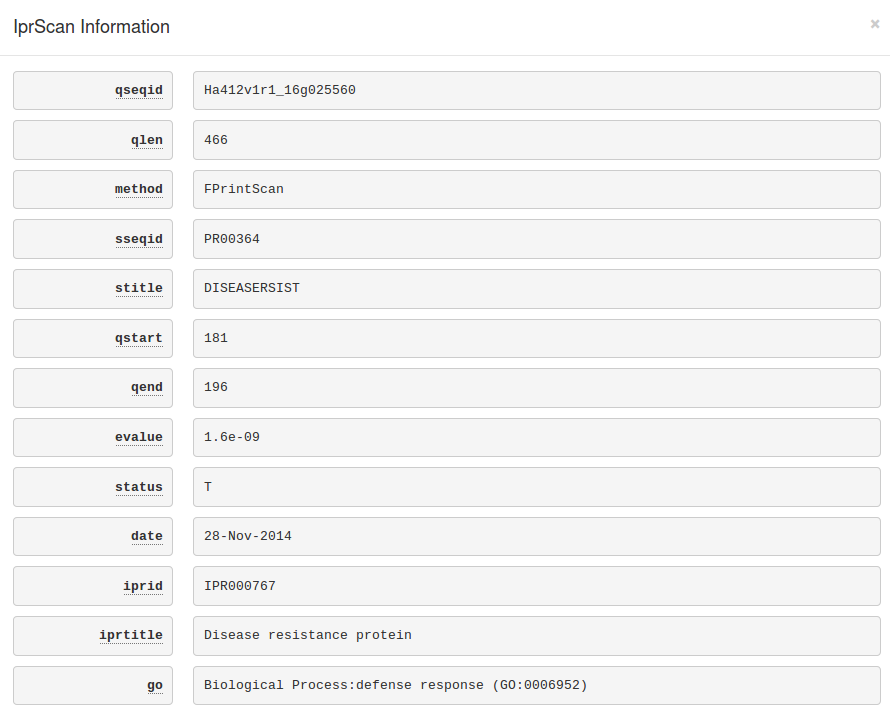 January 2015 – Sebastien.Carrere@toulouse.inra.fr
Sequence-based toolsBlast server
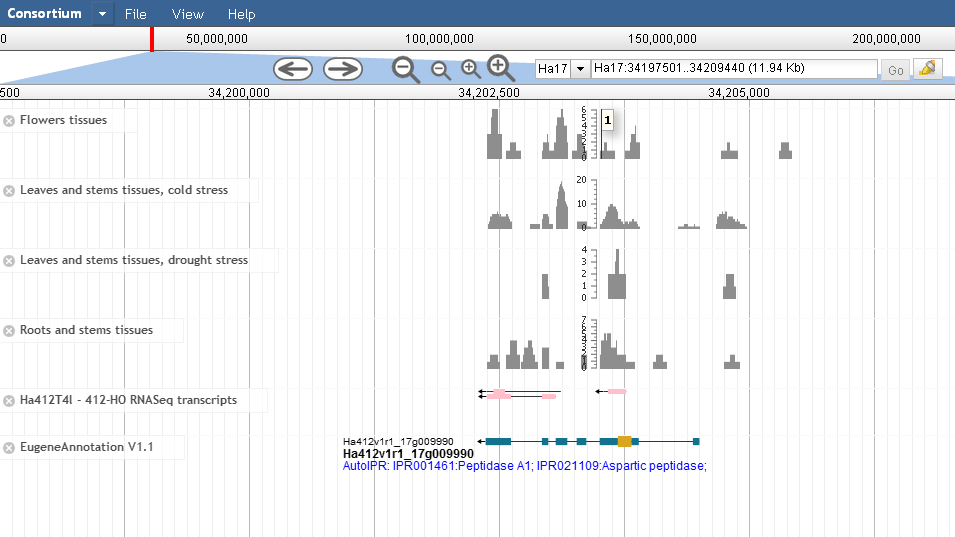 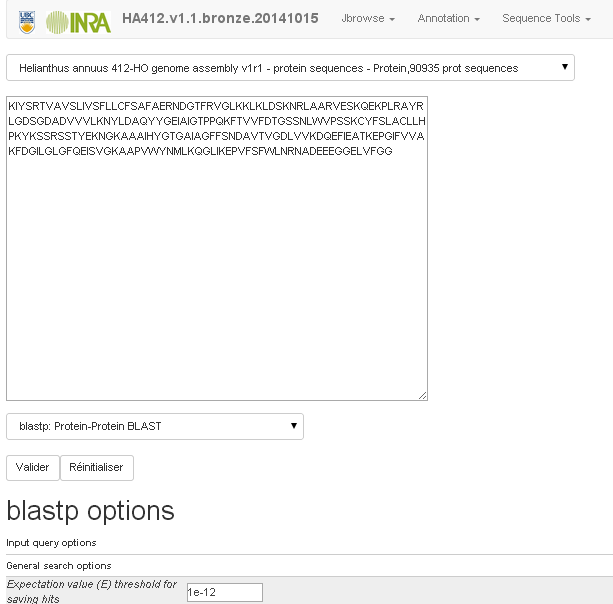 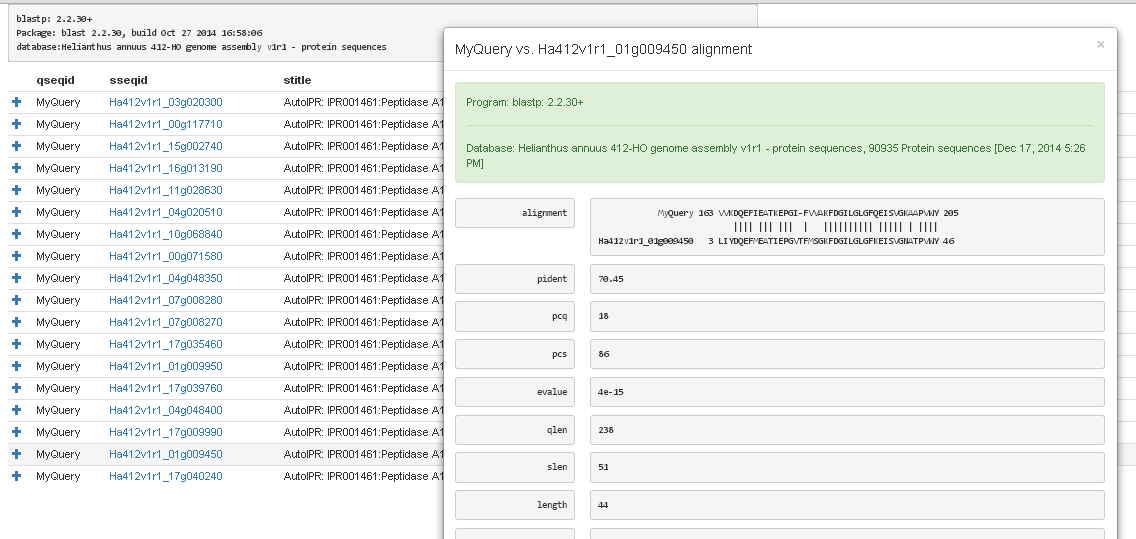 January 2015 – Sebastien.Carrere@toulouse.inra.fr
Sequence-based toolsExtract-seq
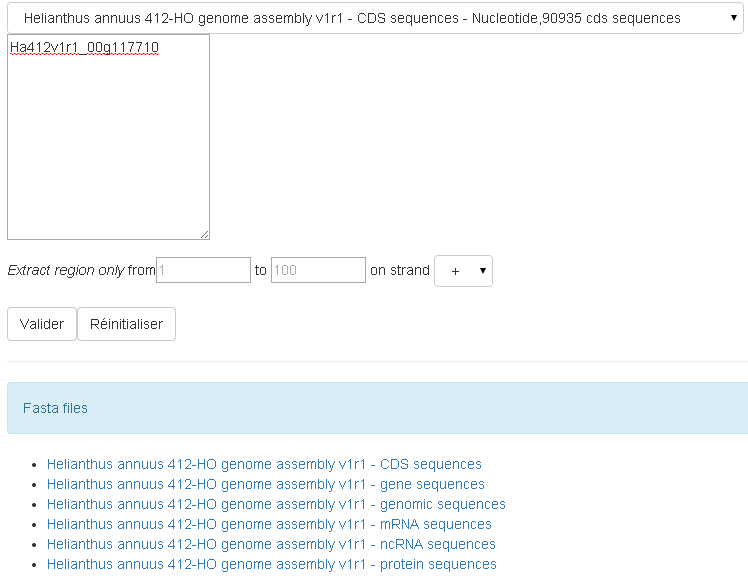 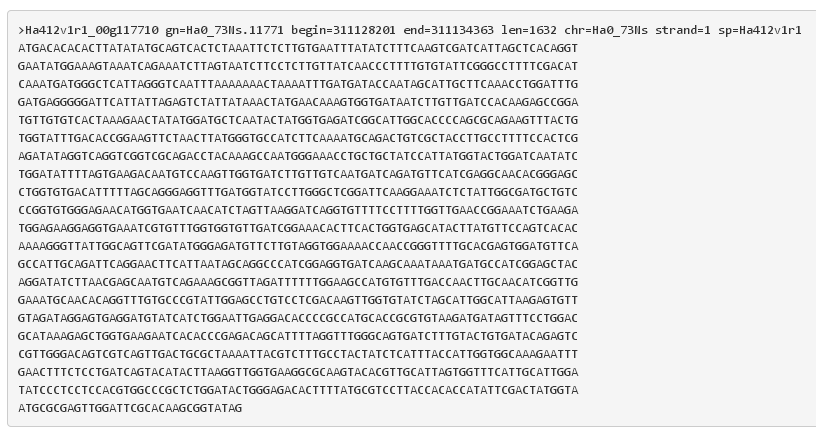 January 2015 – Sebastien.Carrere@toulouse.inra.fr
Sequence-based toolsProtein families
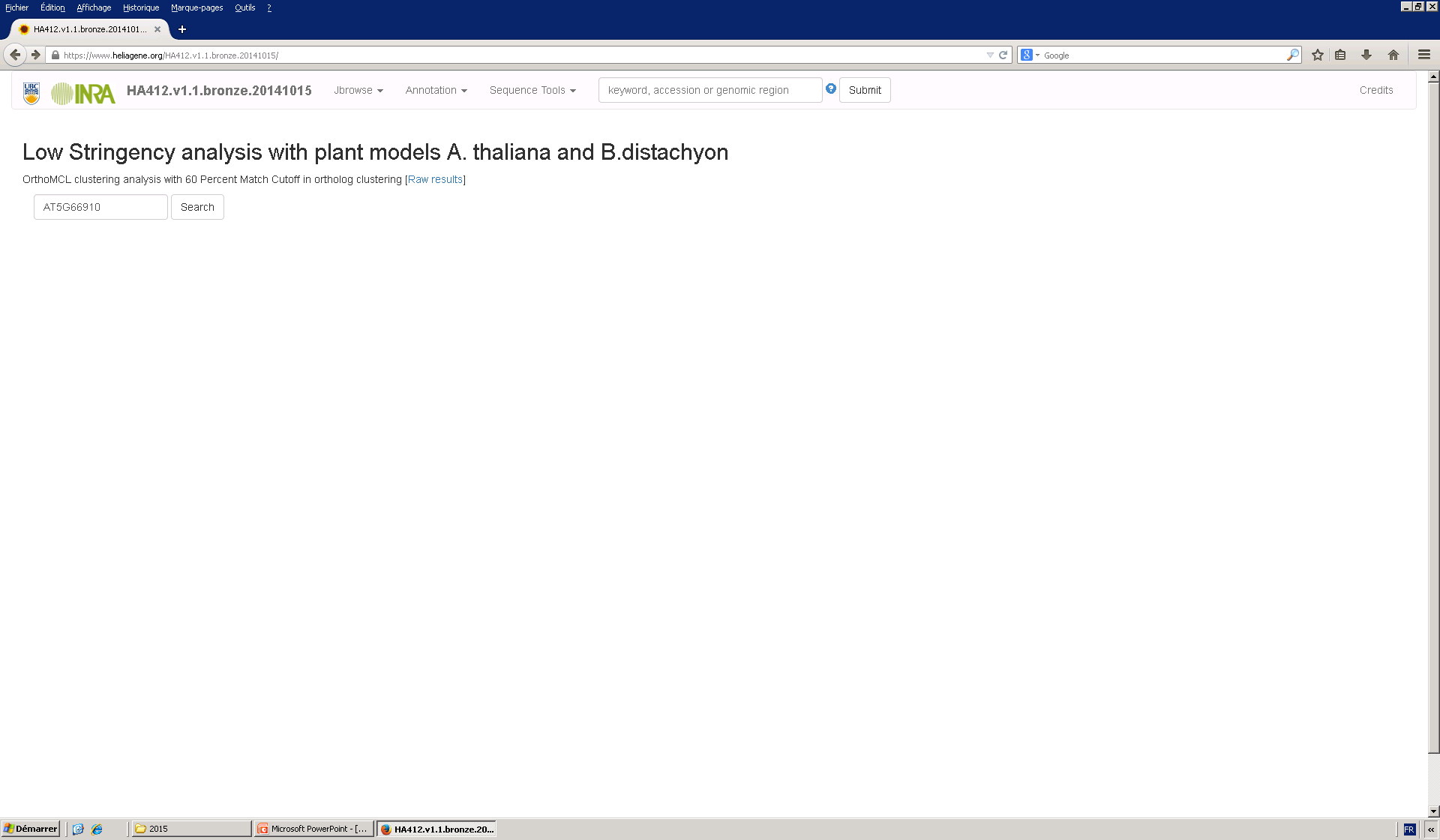 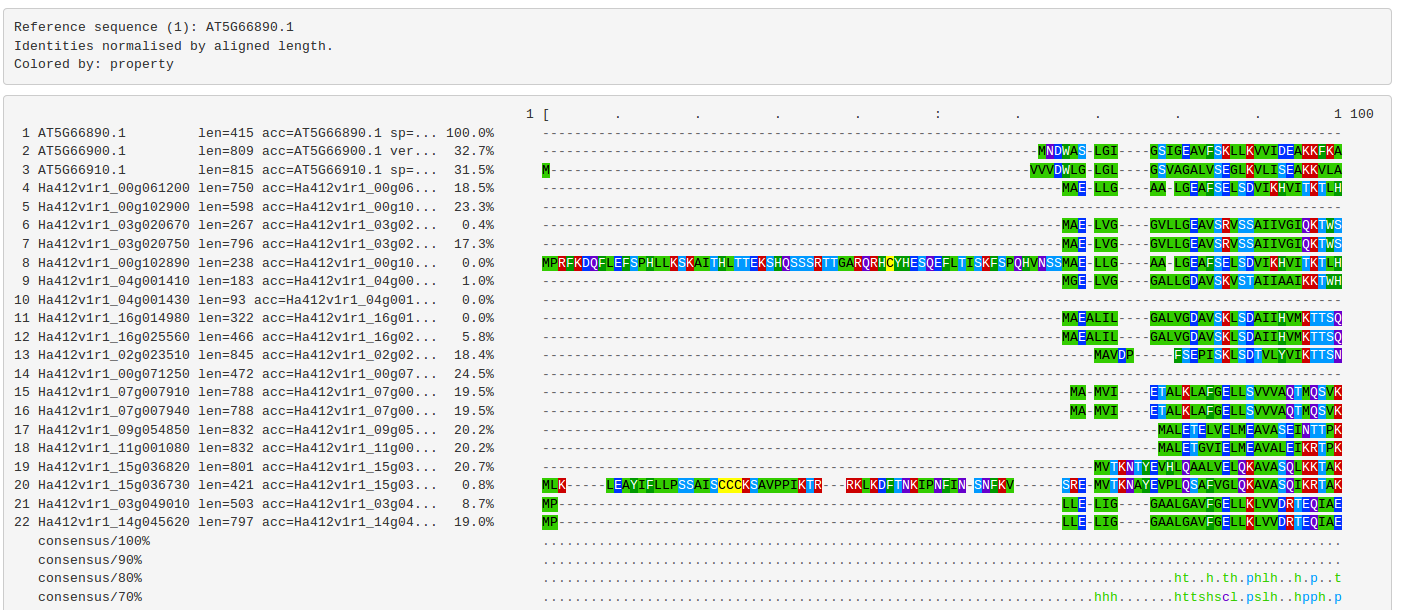 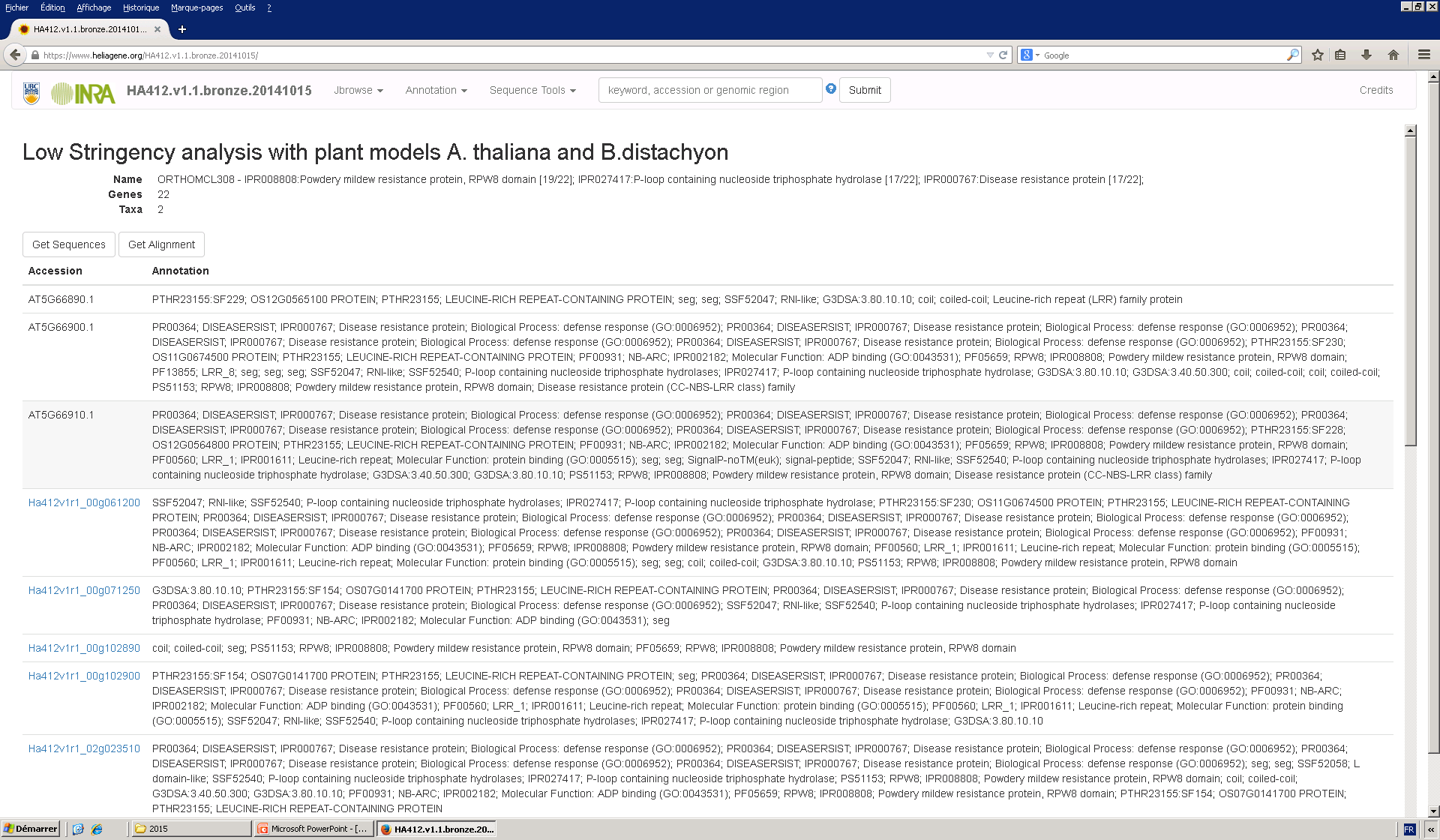 January 2015 – Sebastien.Carrere@toulouse.inra.fr
Next
Annotation components (gene structure  genome browser) will be updated/improved as soon as the gold genome assembly is available
Sequence datasets (annotations, hits) will be integrated as a new source into the HeliaMine portal 
Feature request/Bug report
Jerome.Gouzy@toulouse.inra.fr
Sebastien.Carrere@toulouse.inra.fr
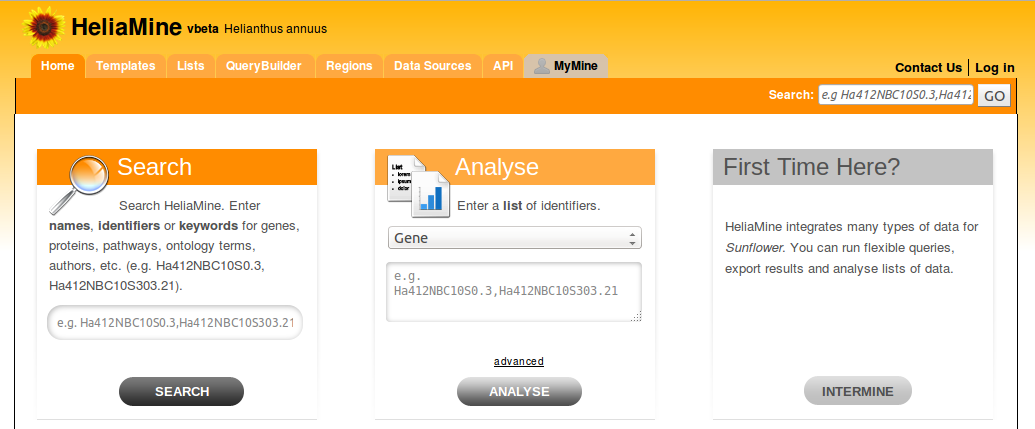 January 2015 – Sebastien.Carrere@toulouse.inra.fr